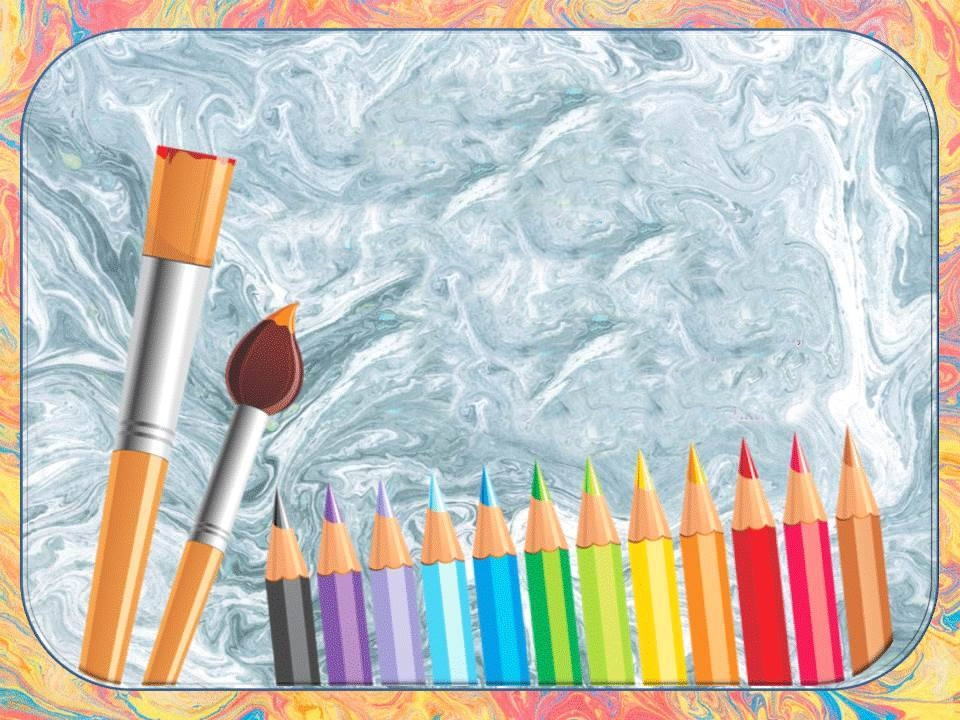 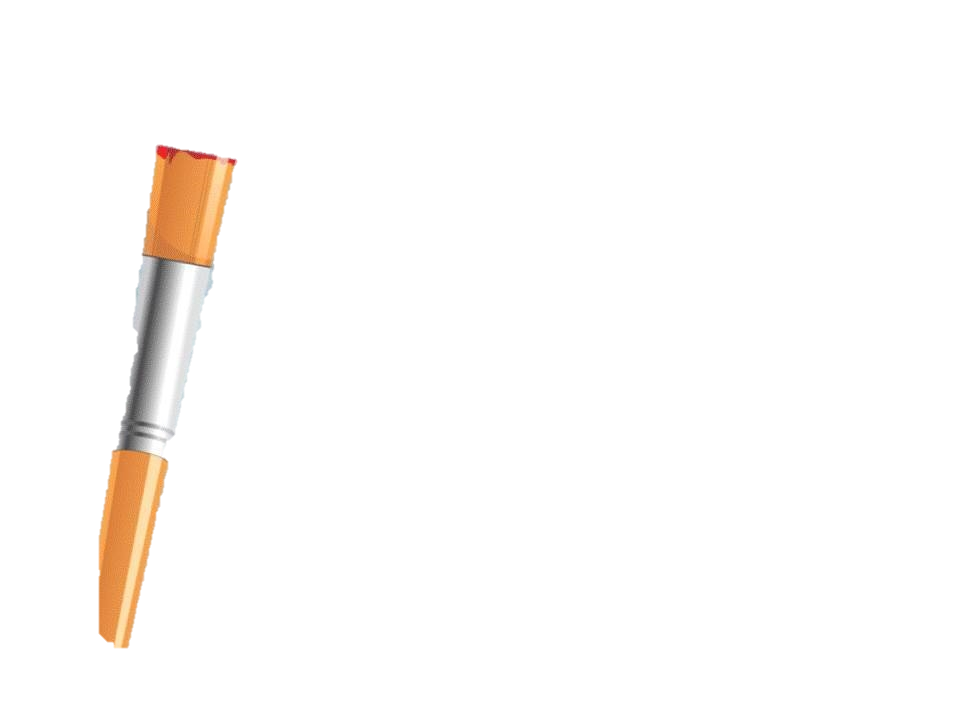 «Рисование узора на  рукавичке»

3 класс
Учитель: Ермакова Надежда Сергеевна
Альбомный лист,
краски,
кисти,
воду,
простой карандаш,
ластик.
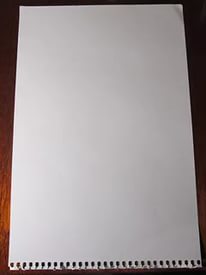 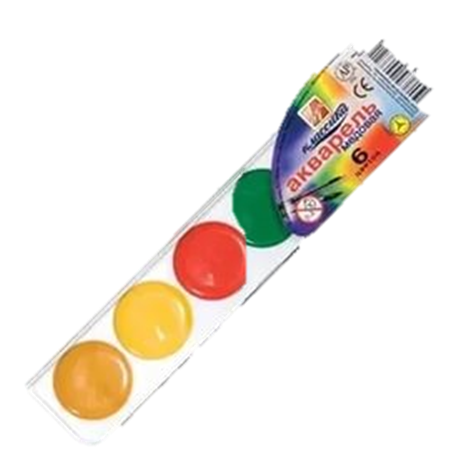 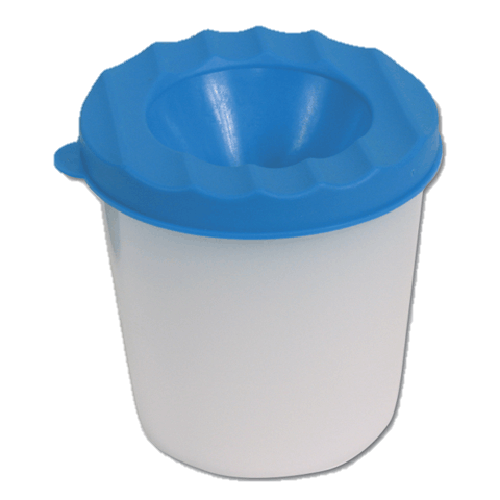 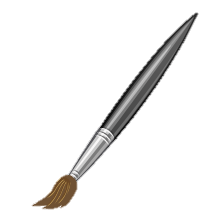 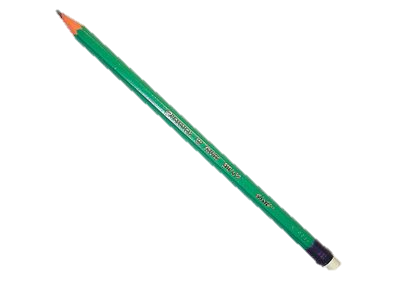 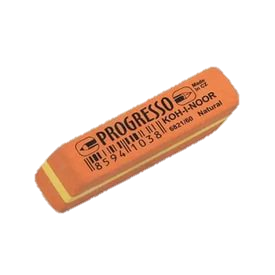 Чтоб не мерзнуть,Пять ребятВ печке вязанойСидят.
Варежки.
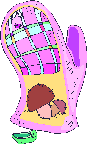 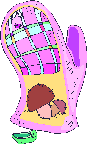 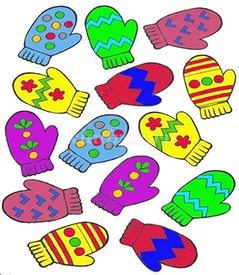 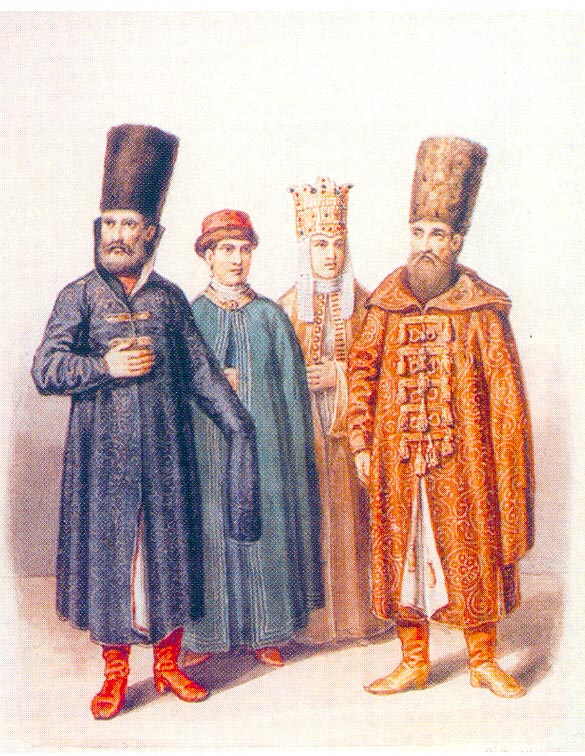 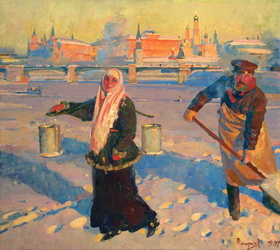 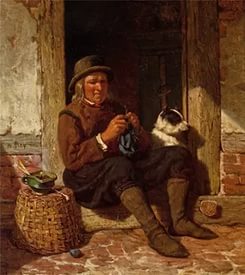 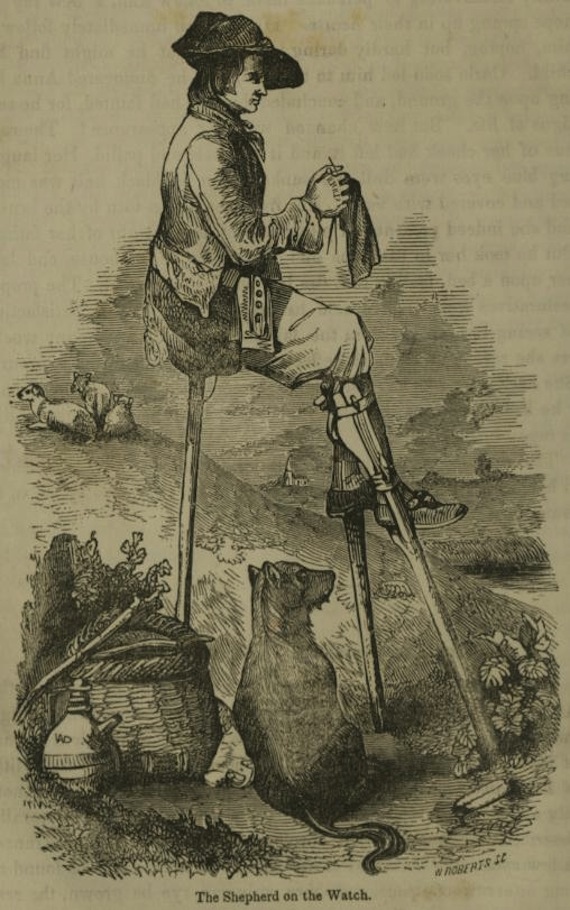 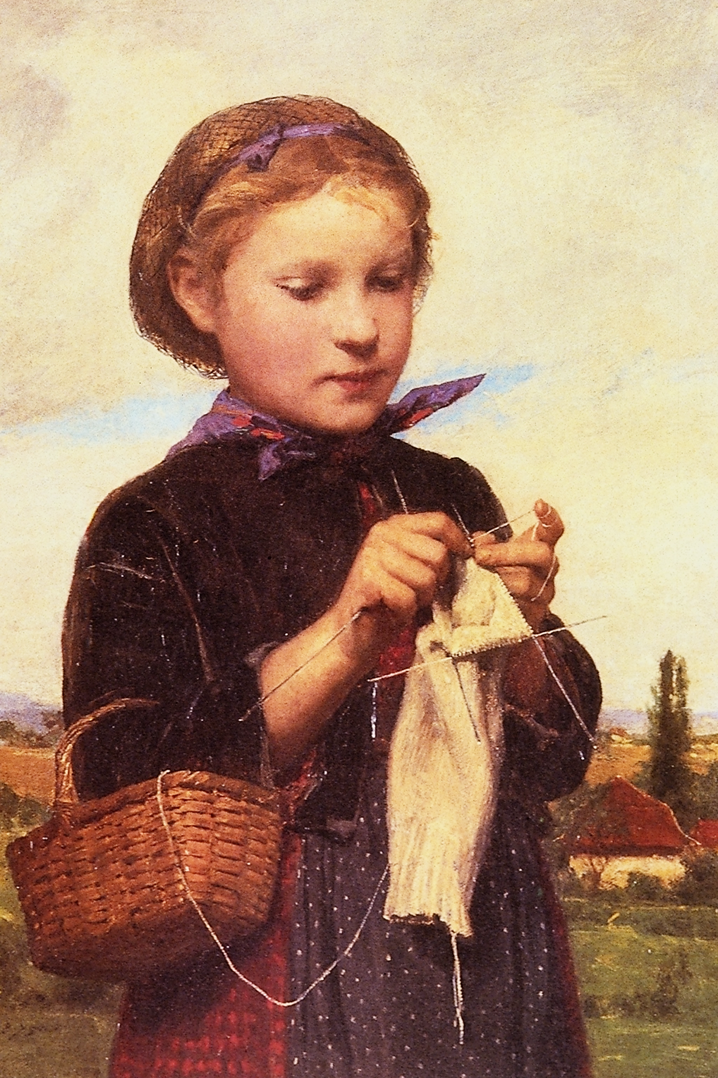 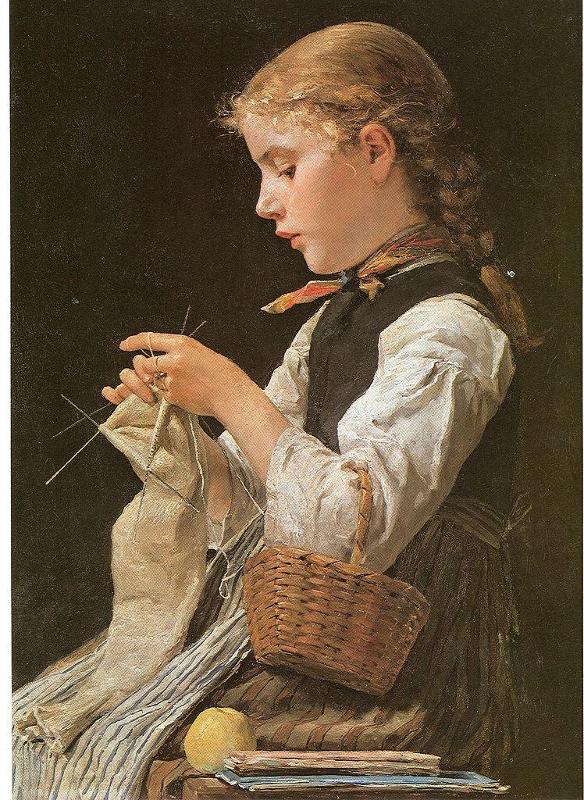 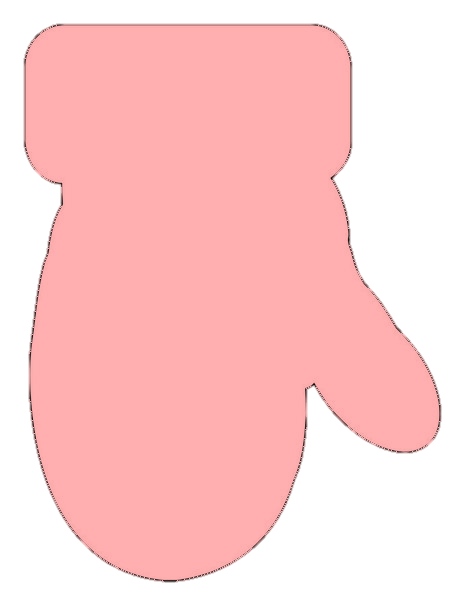 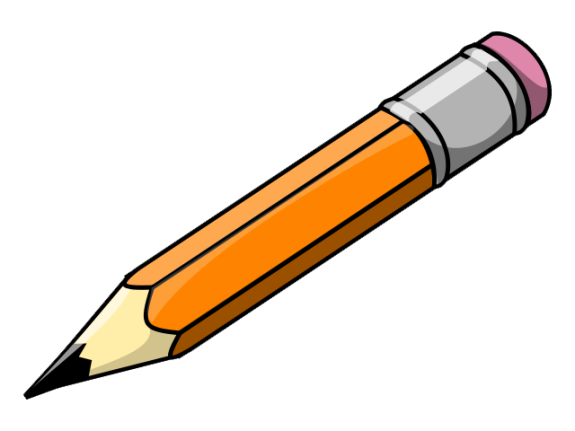 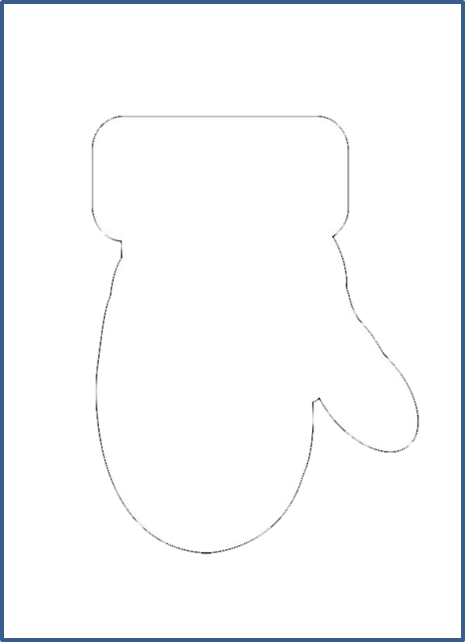 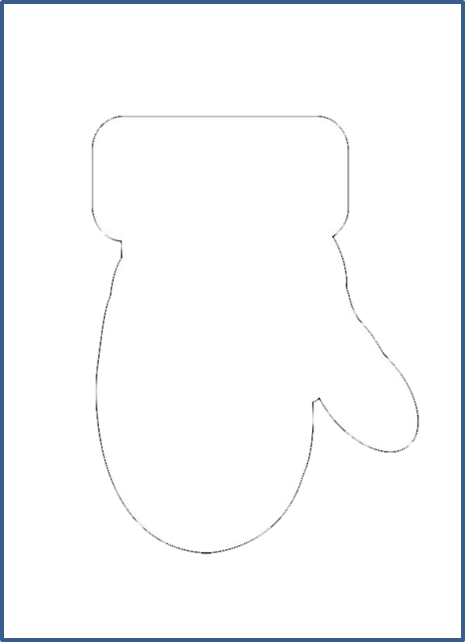 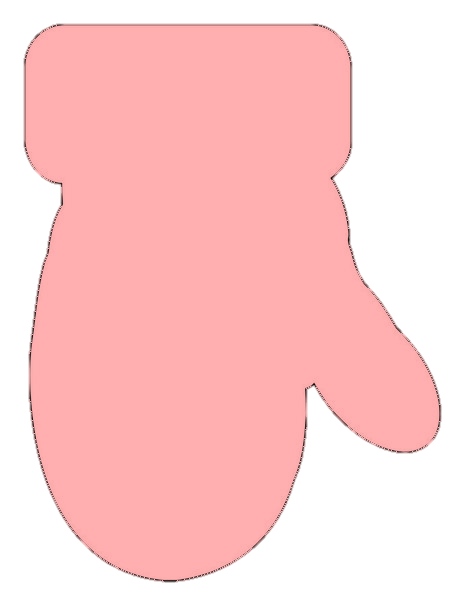 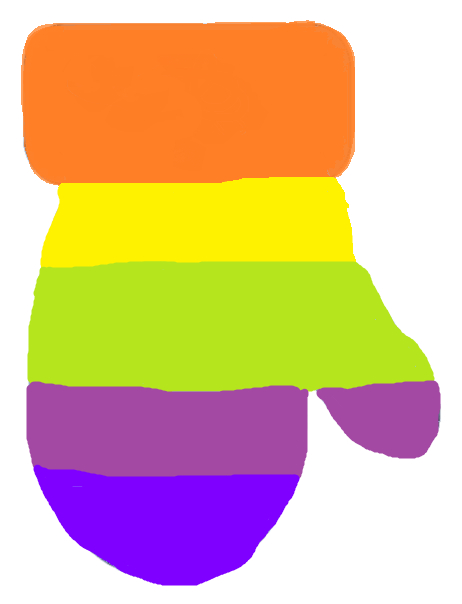 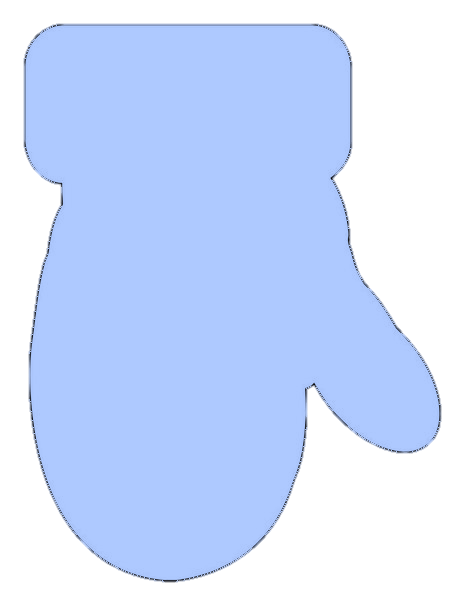 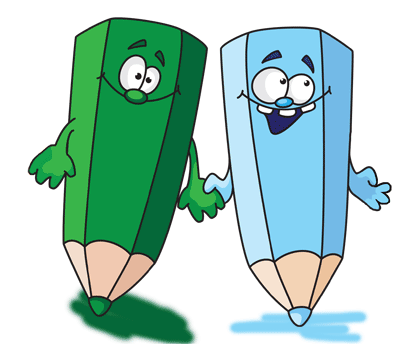 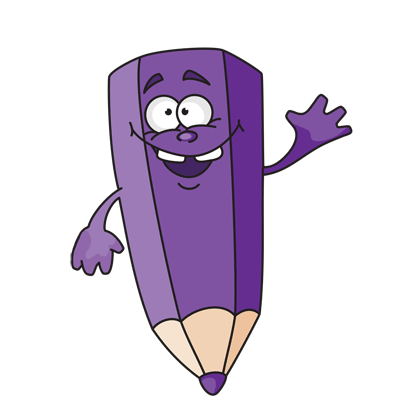 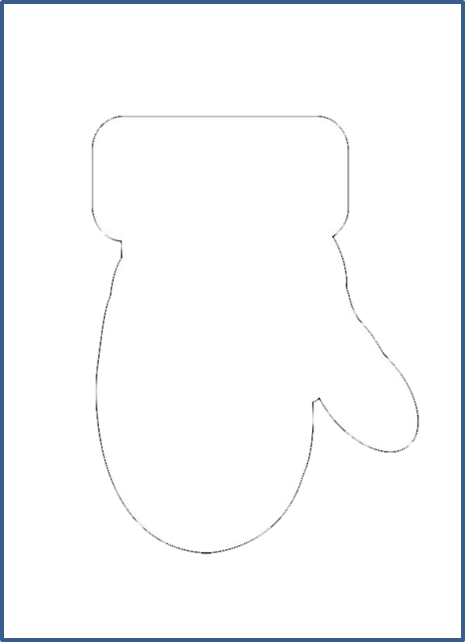 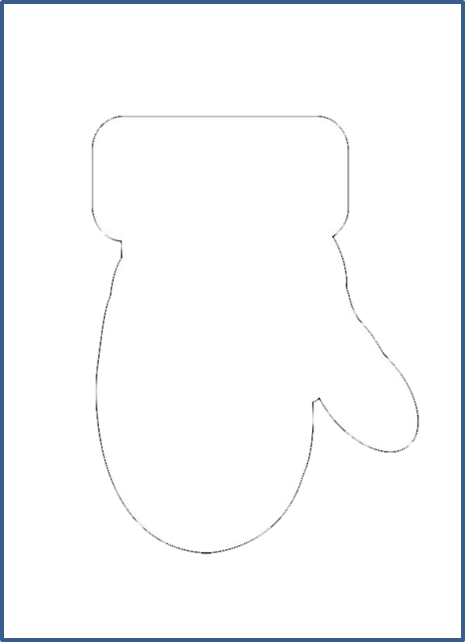 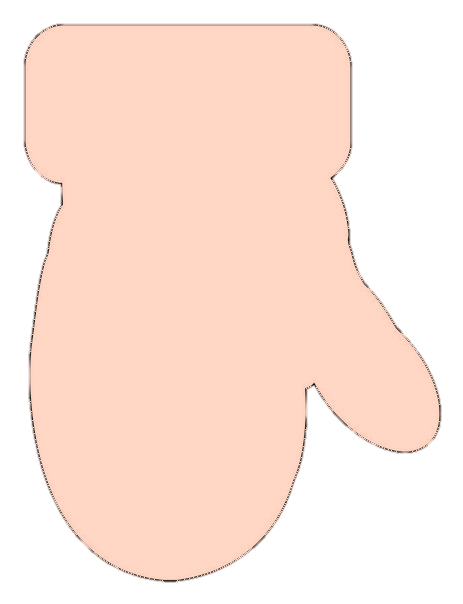 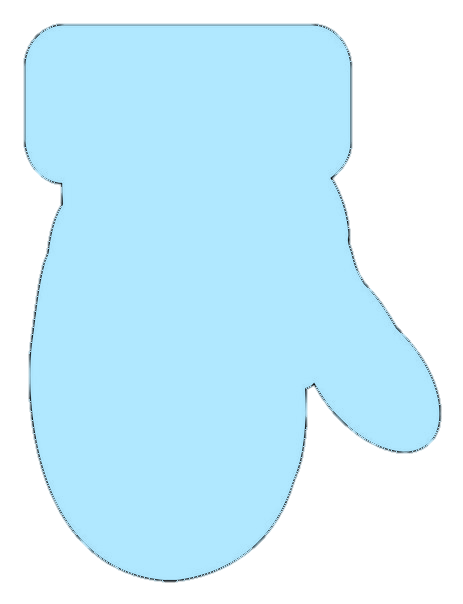 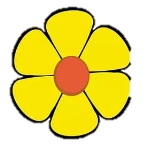 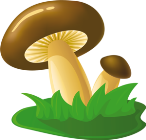 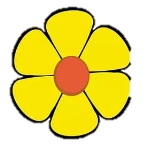 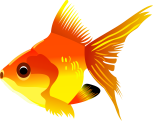 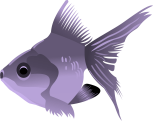 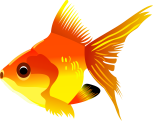 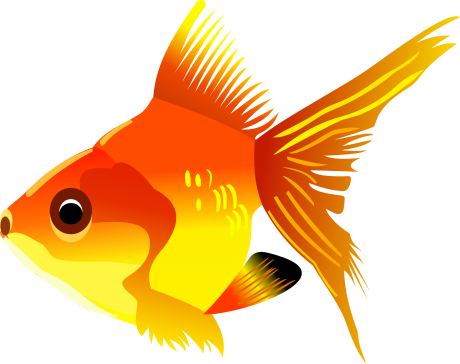 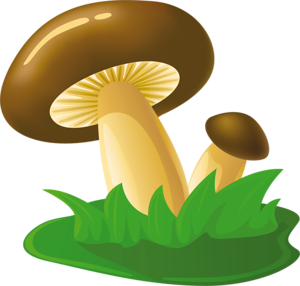 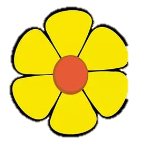 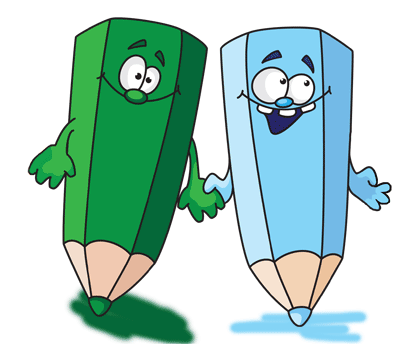 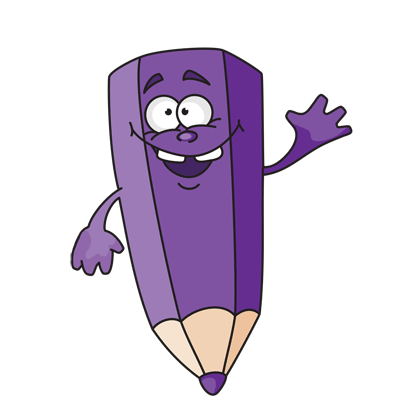 Физкультминутка:
На дворе мороз и ветер, 
Во дворе гуляют дети.      
Ручки, ручки согревают, 
Ручки, ручки потирают,
Чтоб не зябли наши ножки,
Мы потопаем немножко:
Топ – топ – топ.